ПОДХОДЫ К ИЗМЕРЕНИЮ ИНФОРМАЦИИ
ИНФОРМАЦИЯ И ИНФОРМАЦИОННЫЕ ПРОЦЕССЫ
Содержательный подход
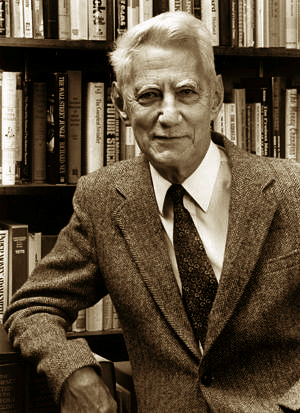 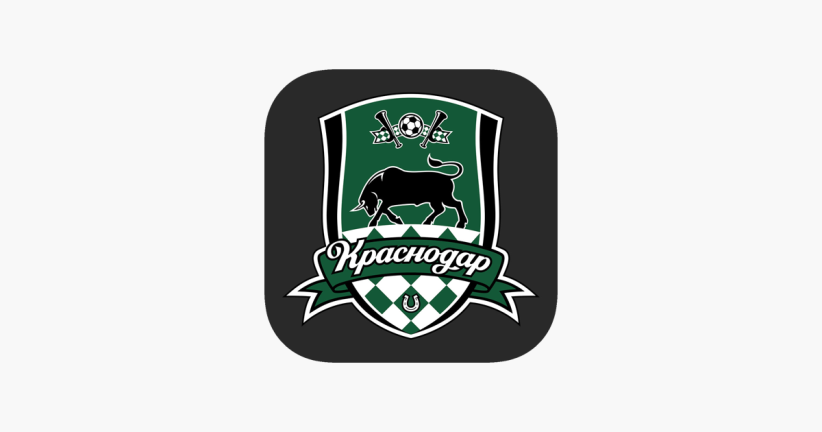 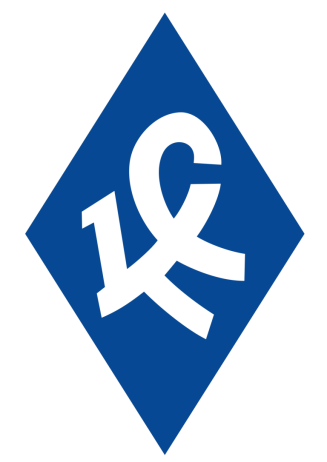 Информация – это снятая неопределенность.Сообщение, уменьшающее неопределенность знания в 2 раза, несет 1 бит информации.
!
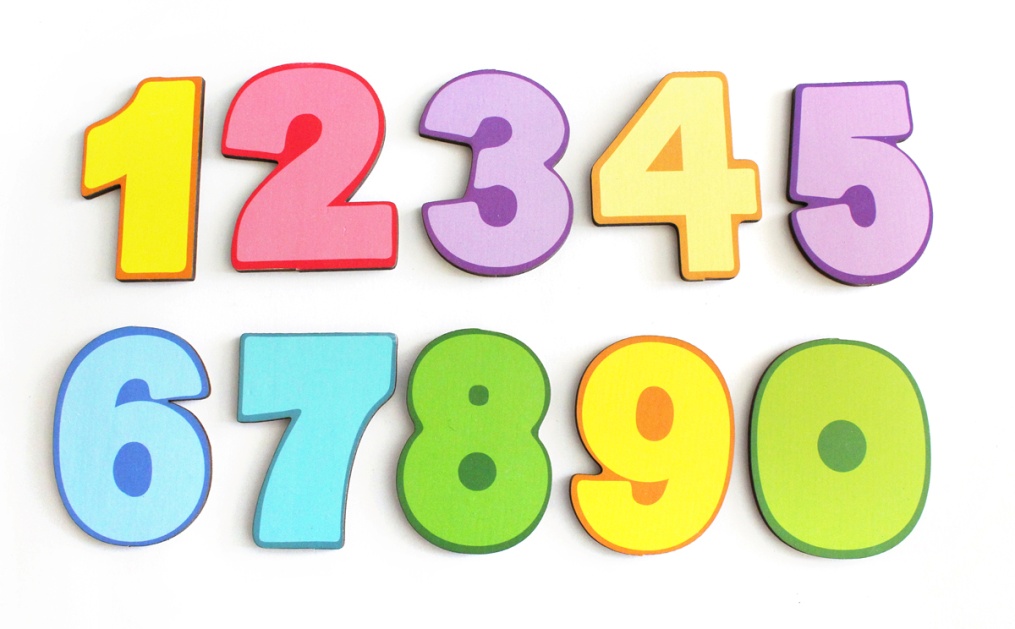 Клод Элвуд Шеннон(1916-2001) – американский инженер и математик.
[Speaker Notes: Неопределенность во сколько раз?
Кол-во информации?]
Метод половинного деления
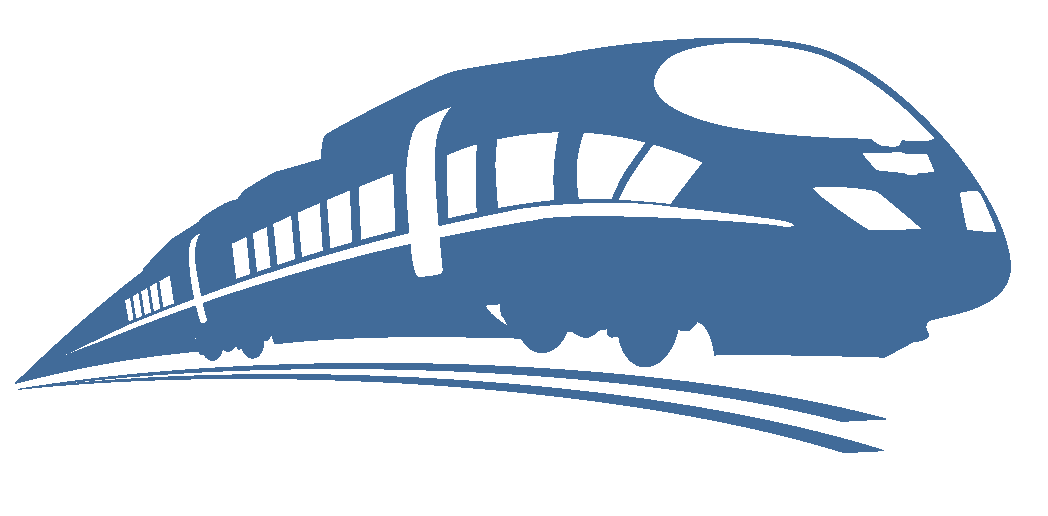 Метод половинного деления
О результатах футбольного матча известно, что больше трех мячей никто не забил. Чему равно кол-во информации о счете в матче?
Главная формула информатики
N=2i

N – количество возможных (равновероятных) исходов события.
i – количество информации в сообщении об одном из N результатов
Содержательный подход
Стол телевизионной игры «Что? Где? Когда?» разбит на 13 равных секторов. Какое количество информации содержит сообщение ведущего: «Волчок указывает на супер-блиц».
?
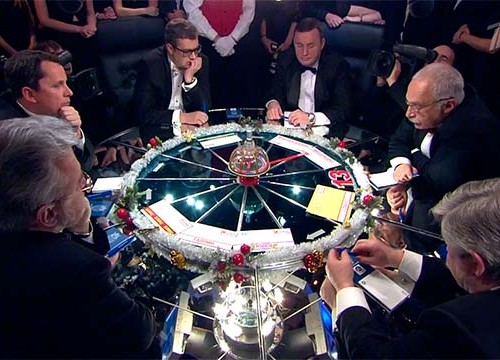 Не знаю
2i = N
13≤16=24
4 вопроса
i = 4  бита
Знаю
Алфавитный подход
Количество информации представленное в сообщении не зависит от содержания сообщения. 
1 бит – количество информации в одном символе двоичного алфавита.
N=2i
I=K*i
N – мощность алфавита;
i – информационный вес одного символа (разрядность двоичного кода);
K – количество символов в тексте;
I – информационный объем текста.
Информация – последовательность символов (букв, цифр, кодов точек изображения) некоторого алфавита.
!
Алфавитный подход
Подсчитайте информационный объем необходимый для записи текущего состояния игры в крестики-нолики на поле 3х3 клетки.
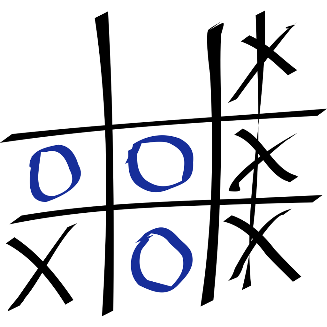 ?
[Speaker Notes: 18 бит]
Алфавитный подход
Для регистрации на некотором сайте пользователю надо придумать пароль, состоящий из 10 символов.  В качестве символов можно использовать десятичные цифры и строчные буквы латинского алфавита. Пароли кодируются посимвольно. Все символы кодируются одинаковым и минимально возможным количеством бит. Для хранения сведений о каждом пользователе в системе отведено одинаковое и минимально возможное количество байт. Какой объем памяти потребуется для хранения 100 паролей?
Единицы измерения информации
1 Кбайт 	= 	210 байт
1 Мбайт = 210 Кбайт = 	220 байт
1 Гбайт 	= 	210 Мбайт = 220 Кбайт = 230 байт
1 Тбайт 	= 	210 Гбайт =	220 Мбайт = 230 Кбайт = 240 байт
С 1999 г. Международная комиссия ввела новый стандарт: 
	1 килобайт = 1000 байт,
	1024 байта = 1 кикибайт (Кибайт).
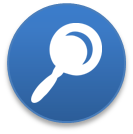 Вопросы и задания
В кинозале 16 рядов, в каждом ряду 32 места. Какое количество информации несет сообщение о том, что вам купили билет на 12 ряд, 10-е место?

В школе 750 учащихся. Коды учащихся записаны в школьной информационной системе с помощью минимального количества бит. Каков информационный объем в байтах сообщения о кодах 180 учащихся начальных классов?